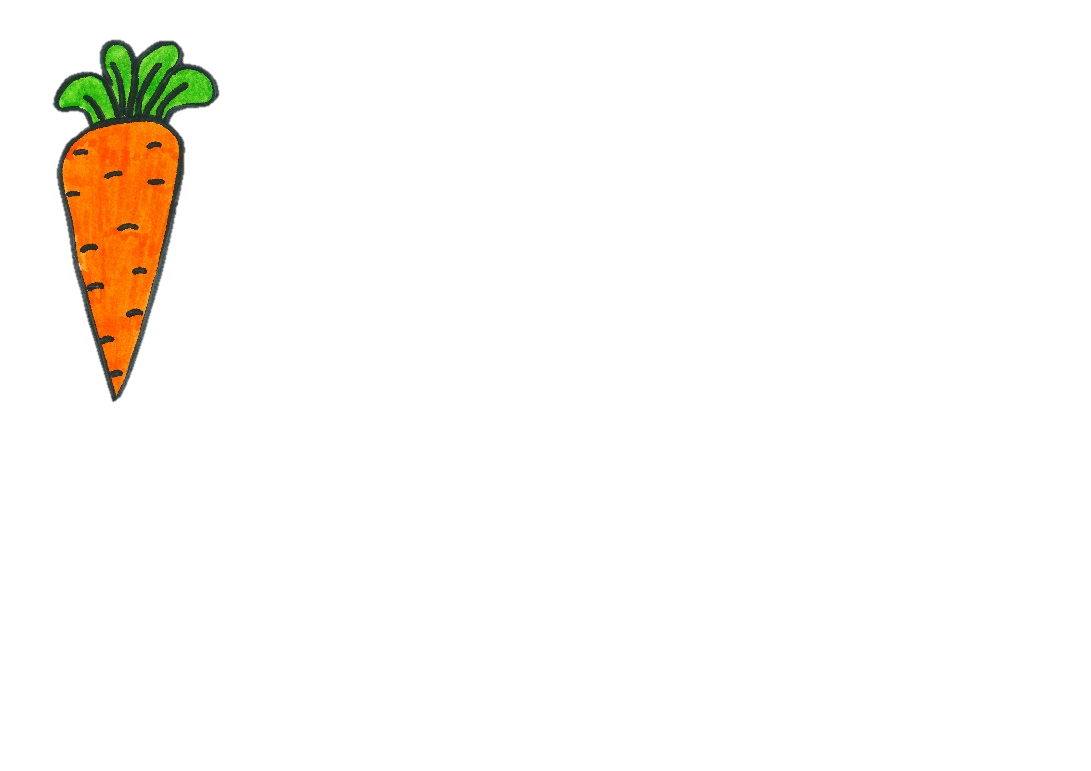 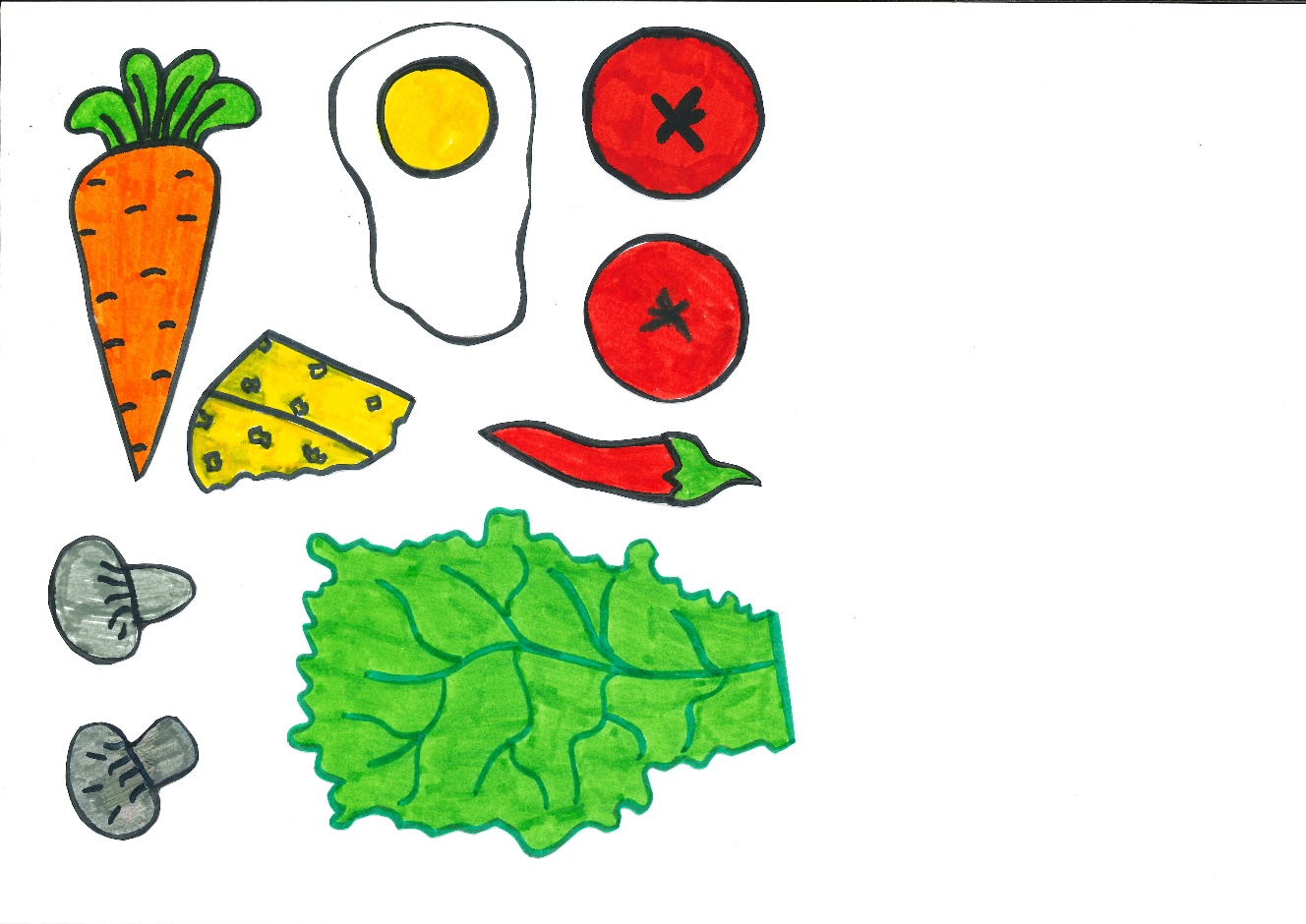 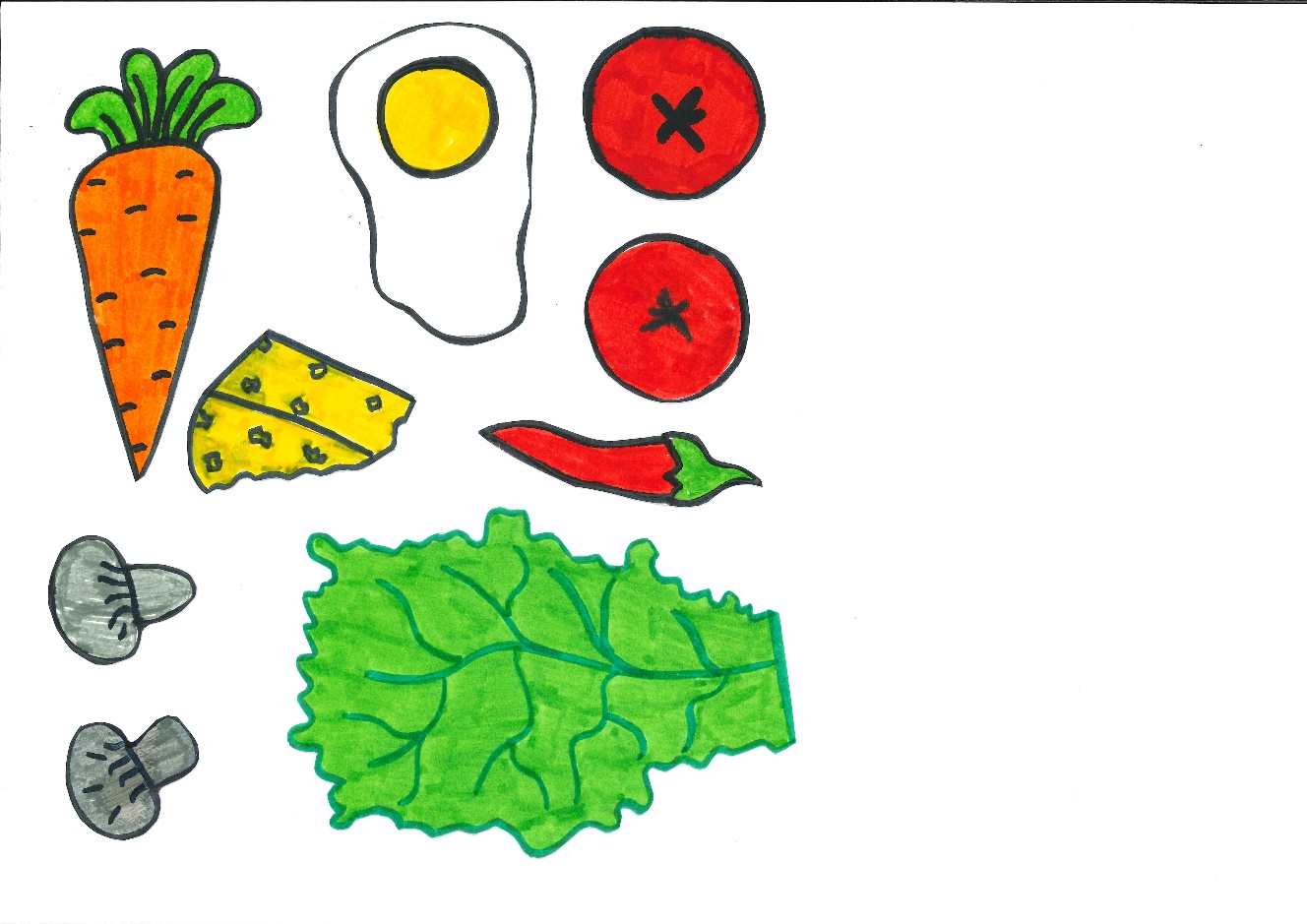 MENÚ
MENÚ
MENÚ
MENÚ
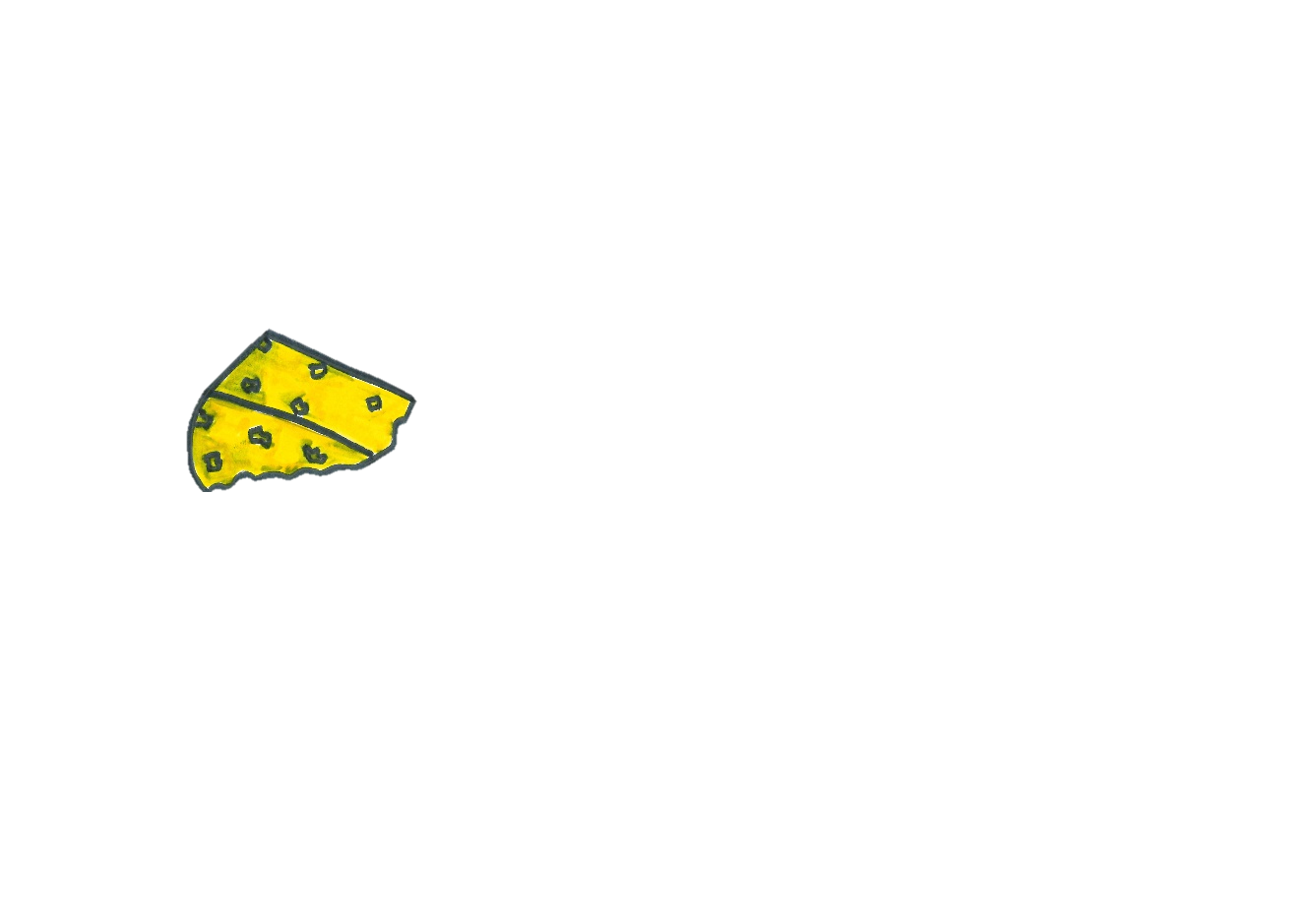 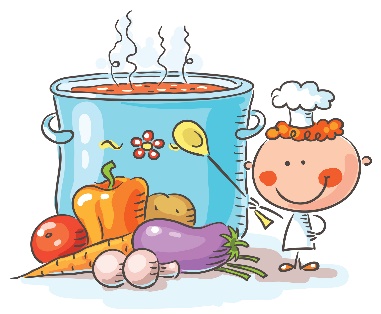 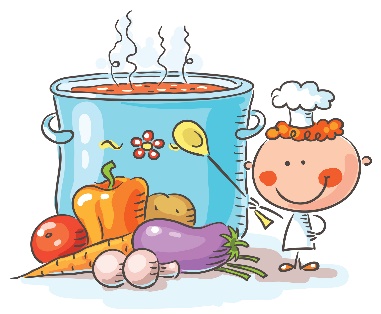 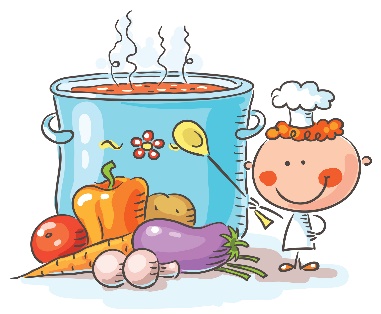 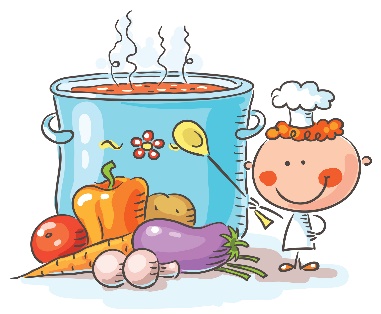 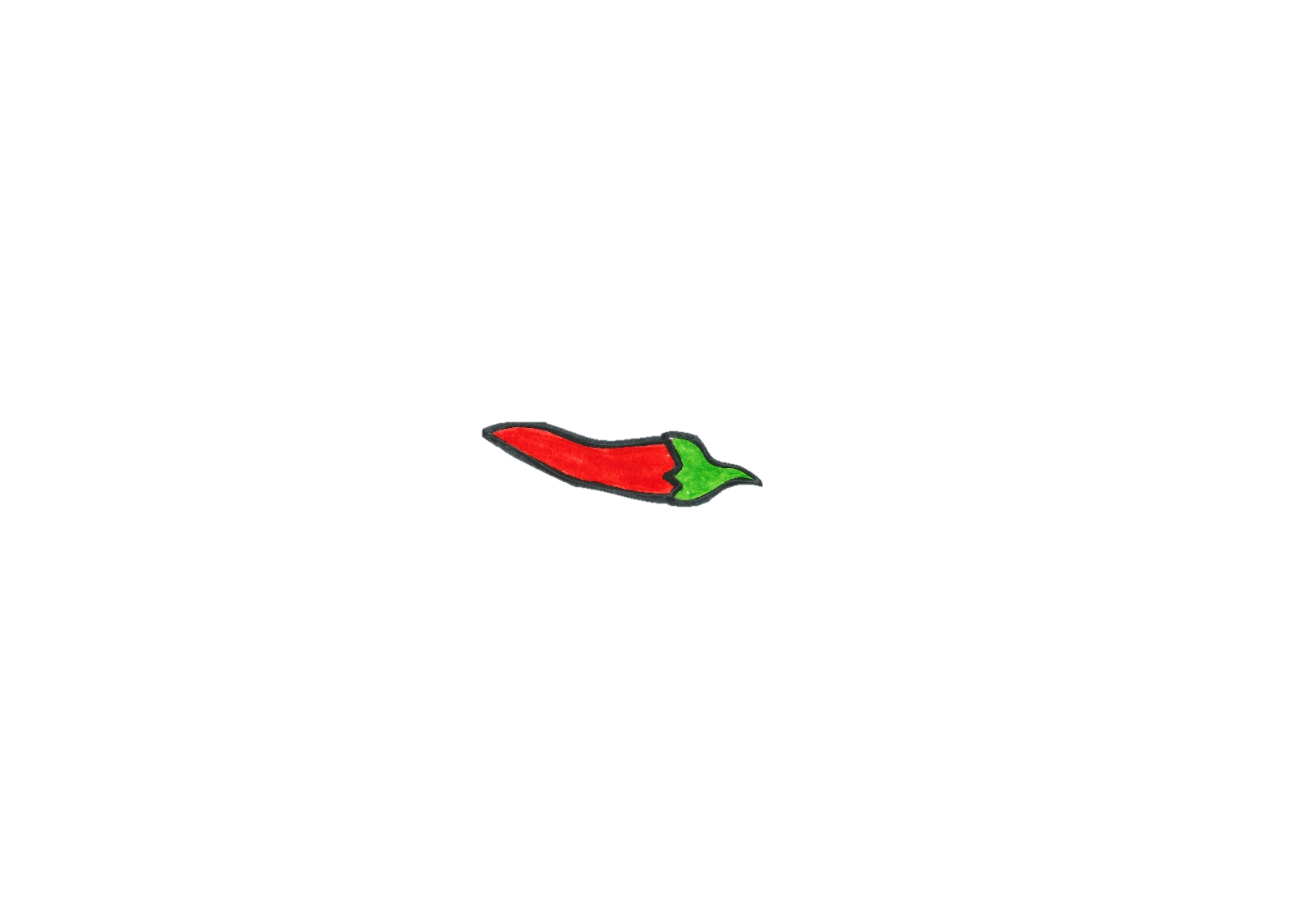 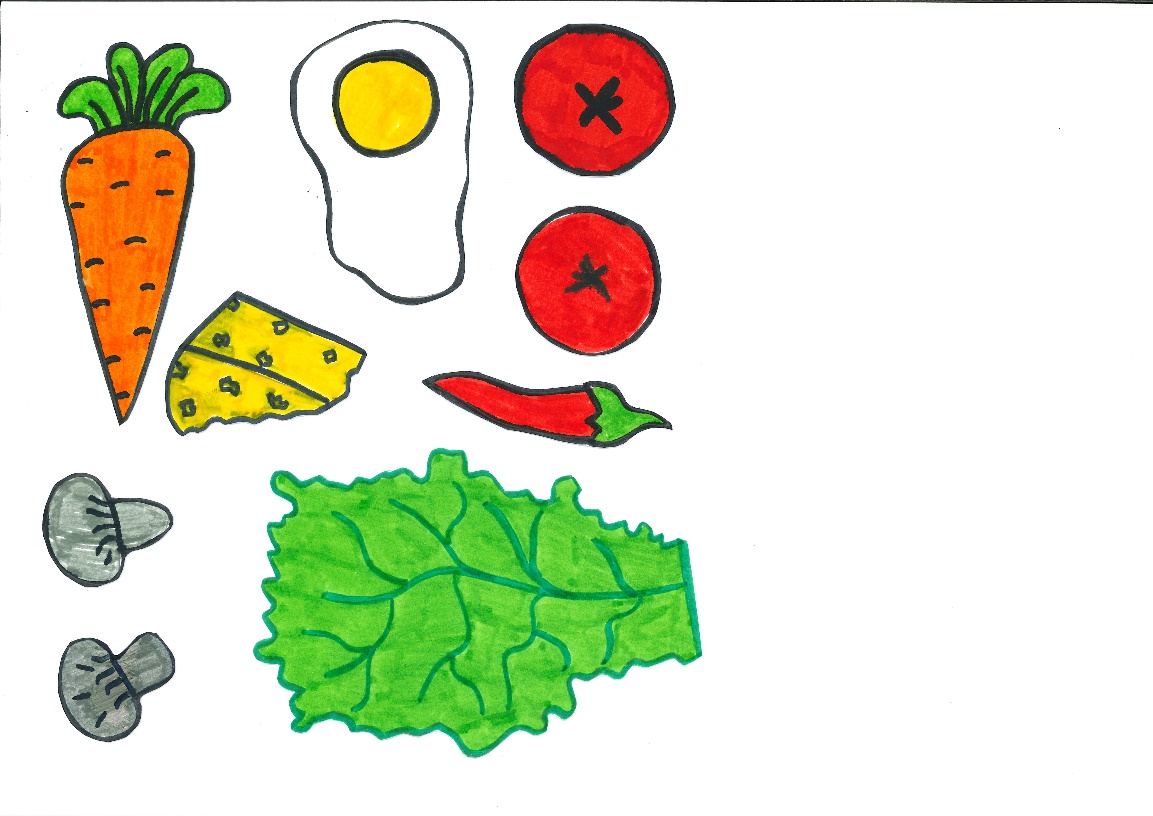 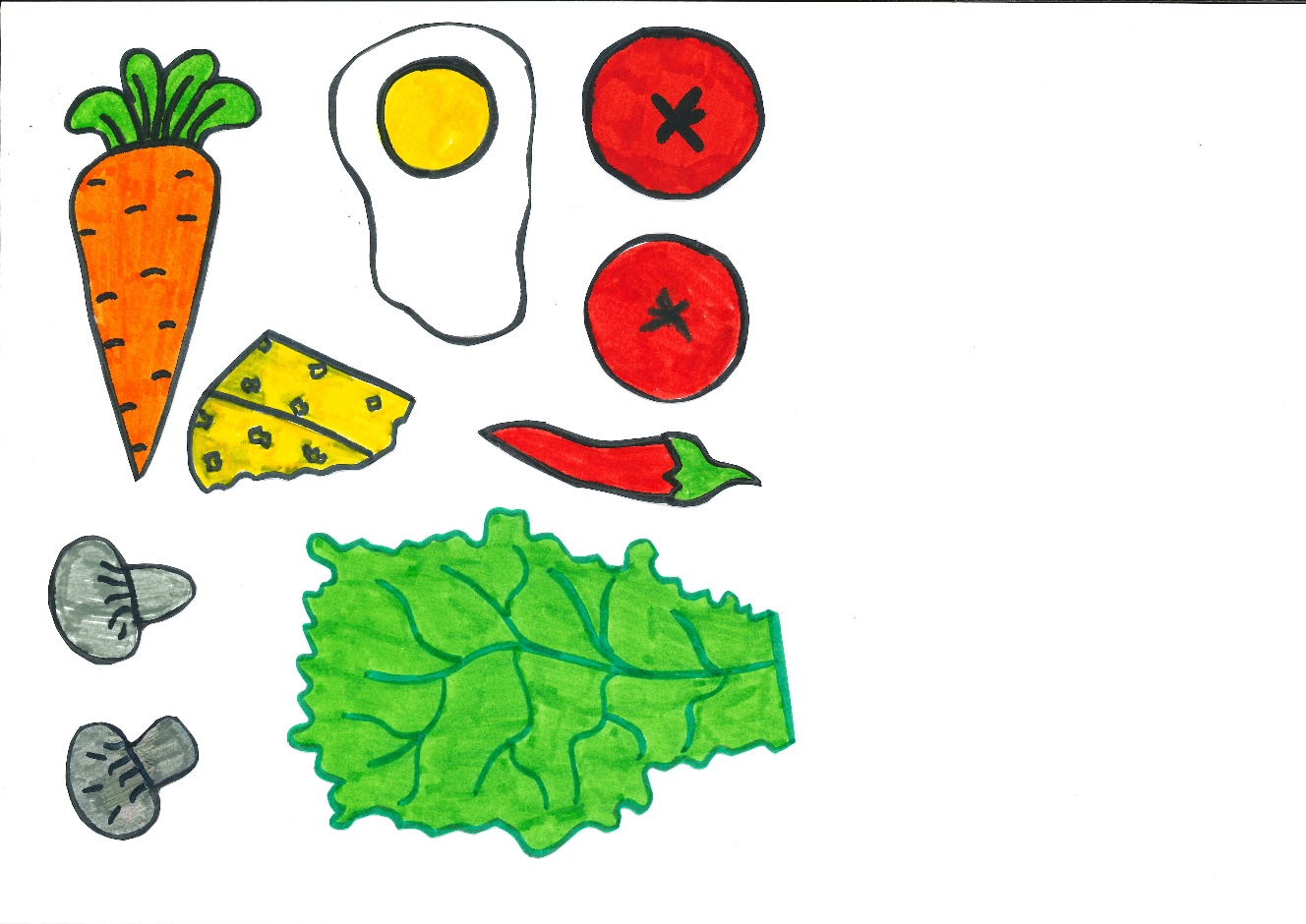 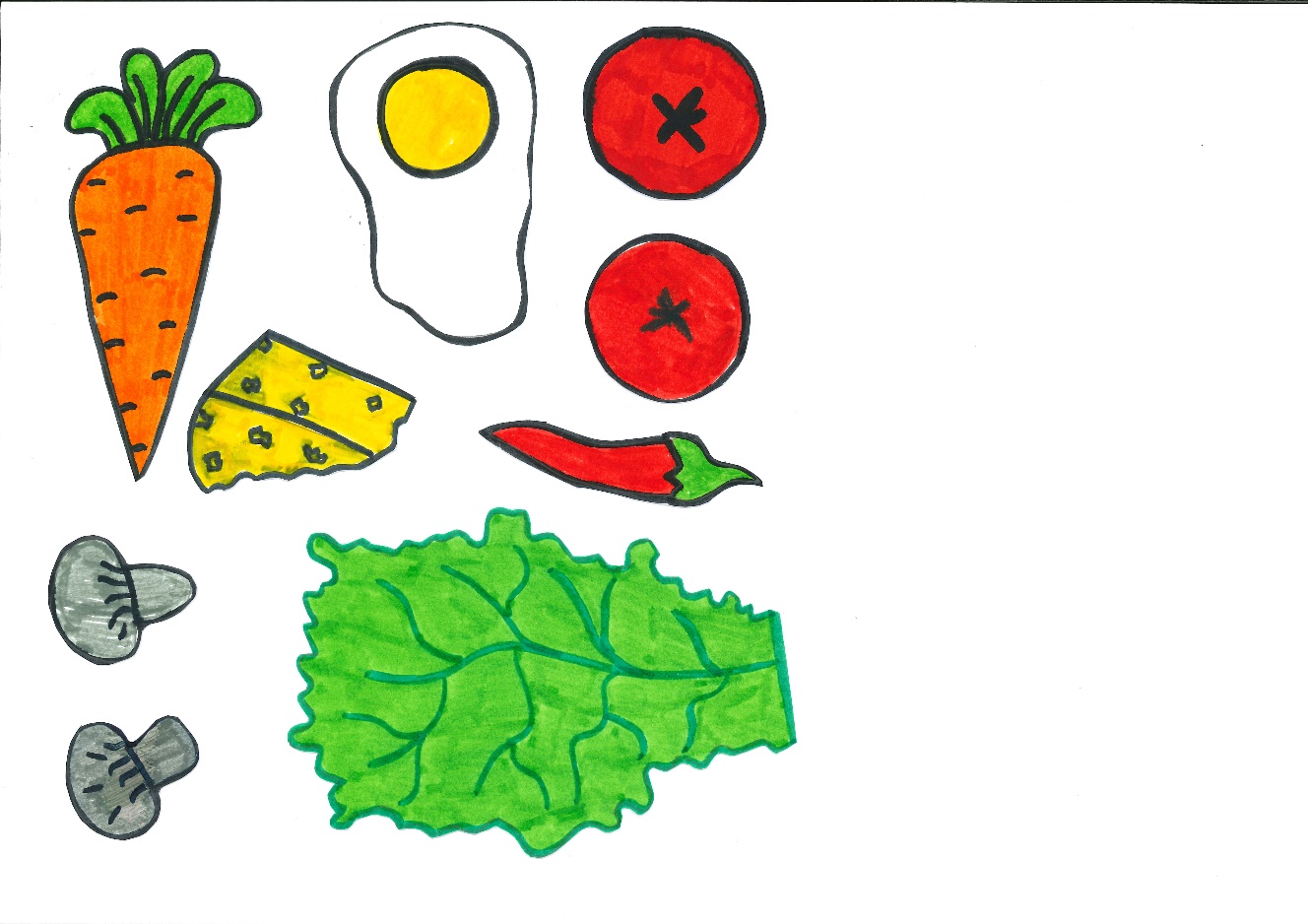 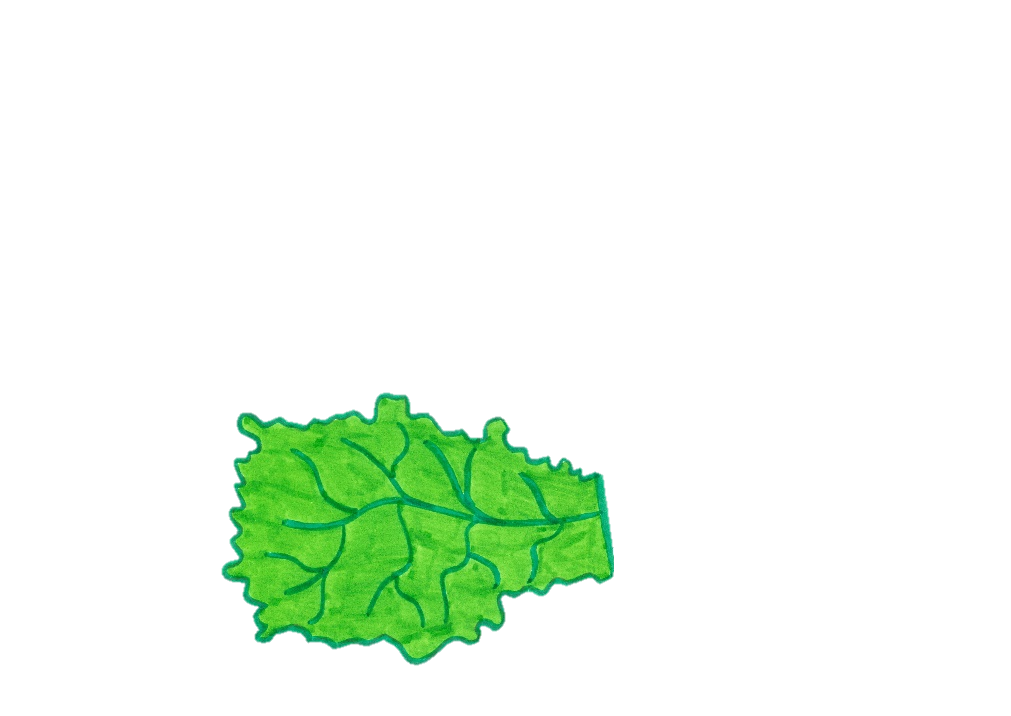 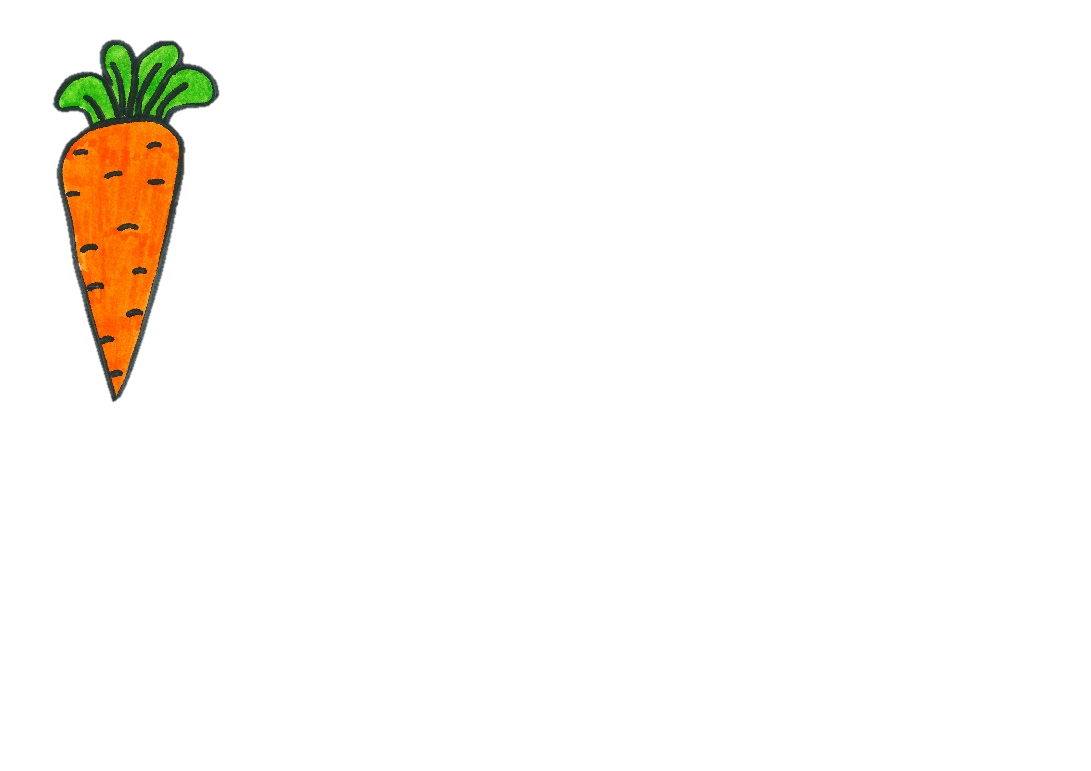 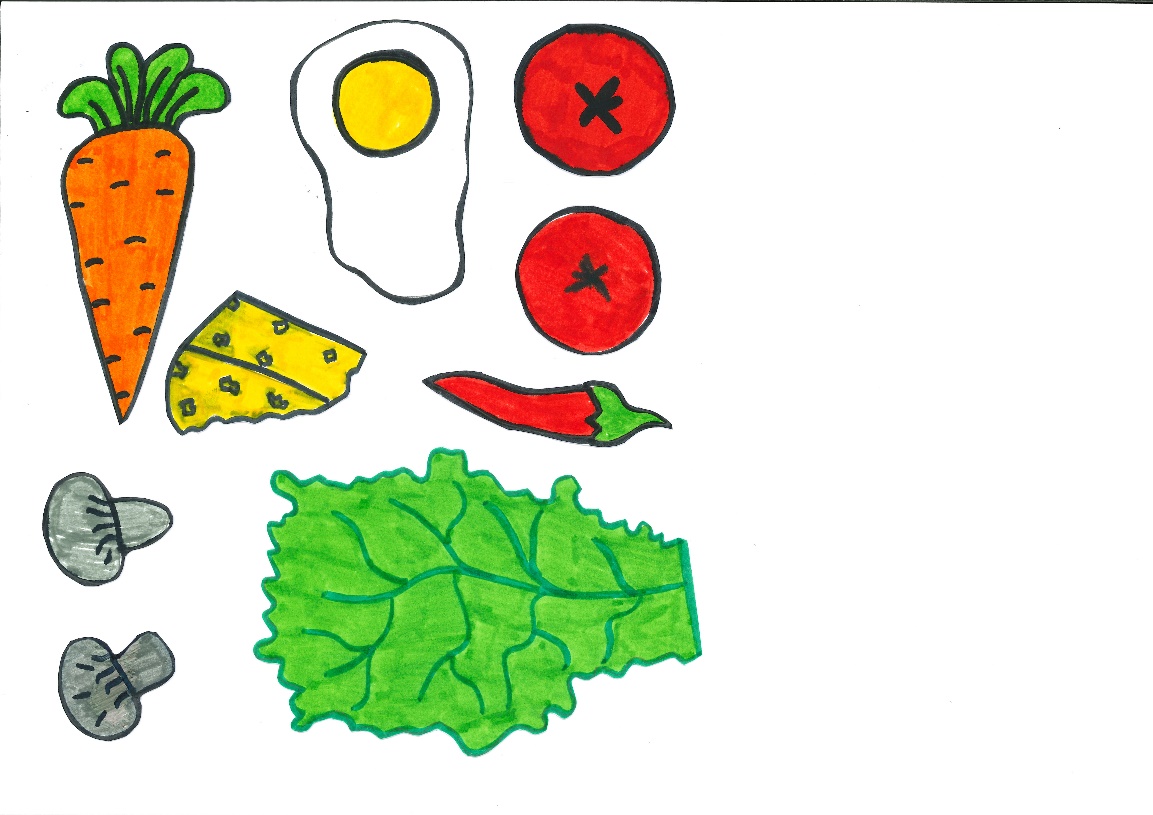 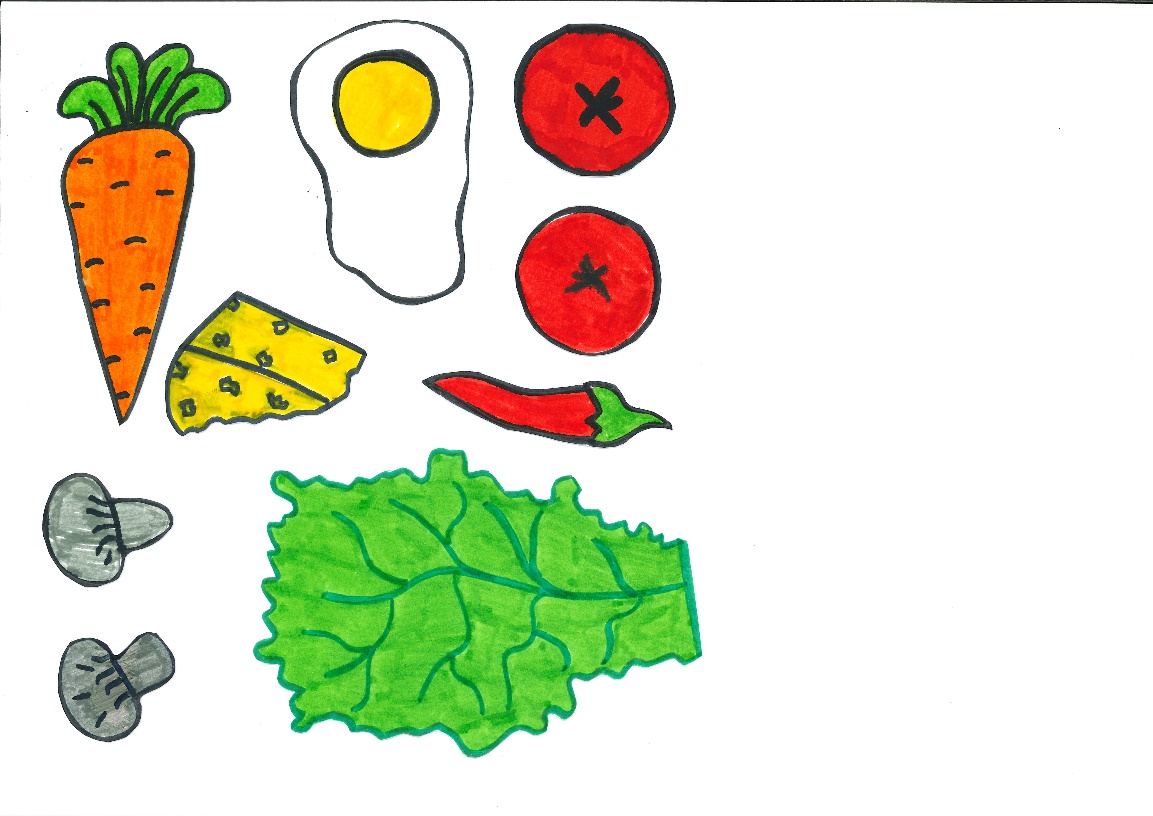 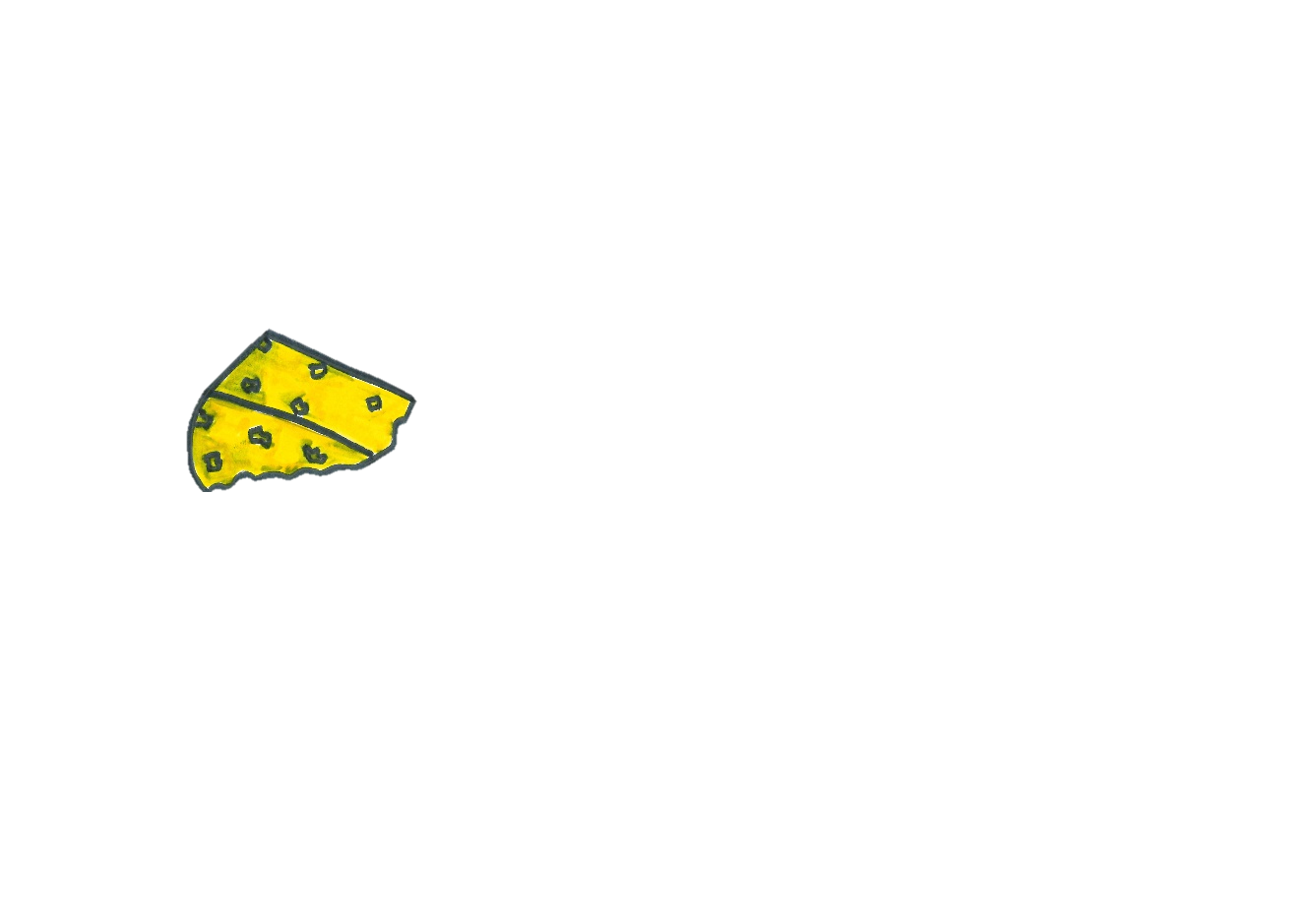 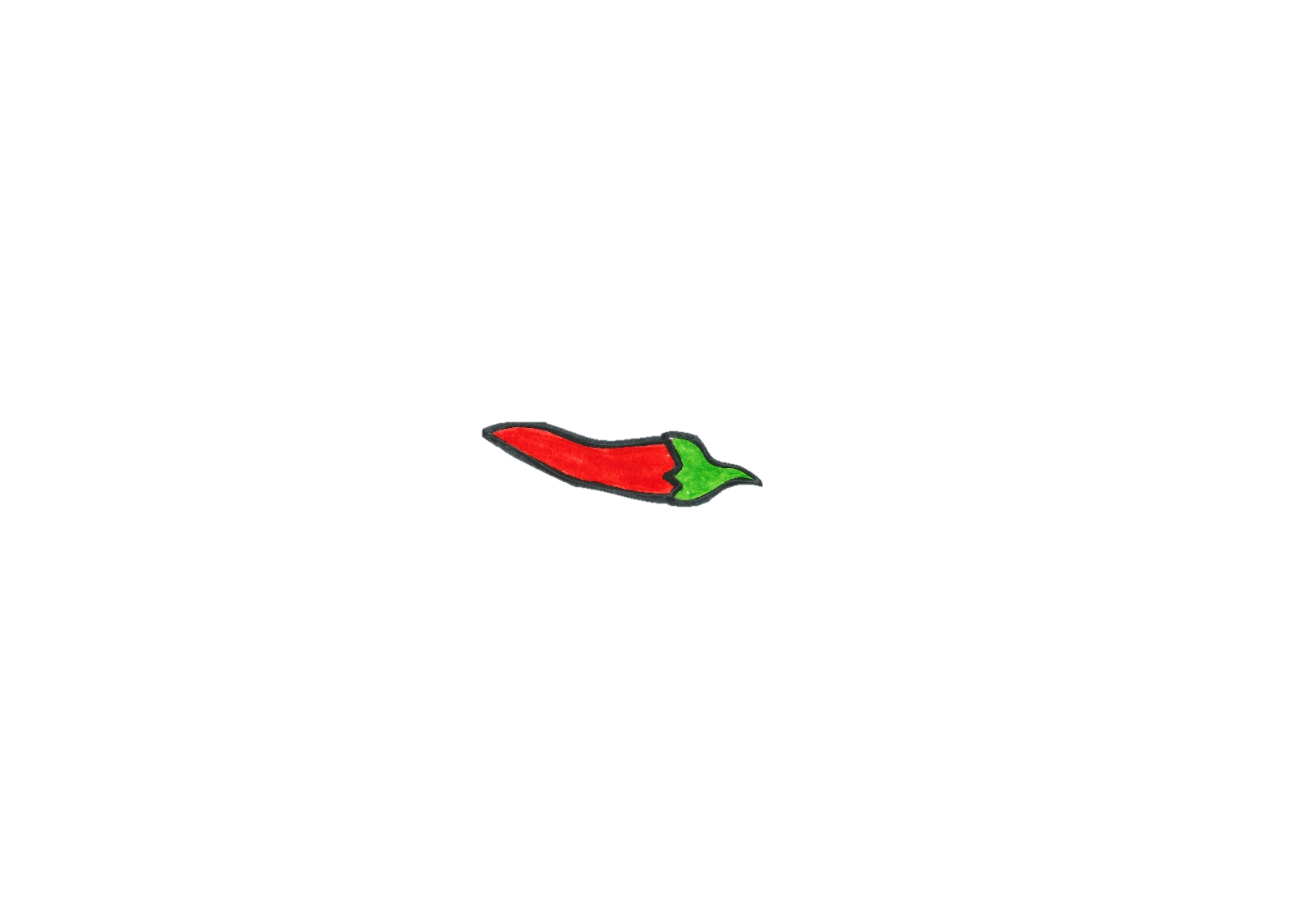